Алгебра 8 класс
Сложение и вычитание дробей
Чтобы сложить дроби с одинаковыми знаменателями, нужно сложить их числители, а знаменатель оставить тот же
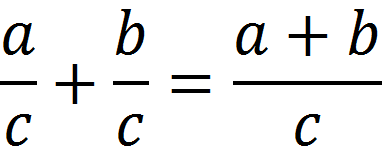 Пример
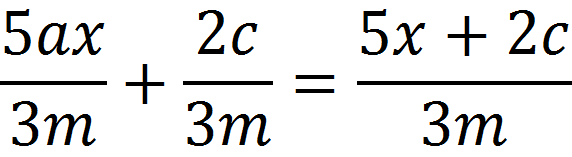 Чтобы найти разность дробей с одинаковыми знаменателями, необходимо из числителя уменьшаемого вычесть числитель вычитаемого, а знаменатель оставить тот же
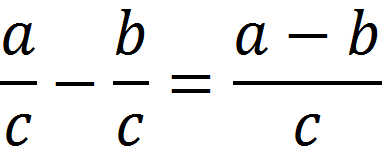 Пример
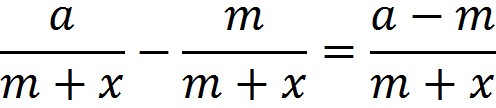